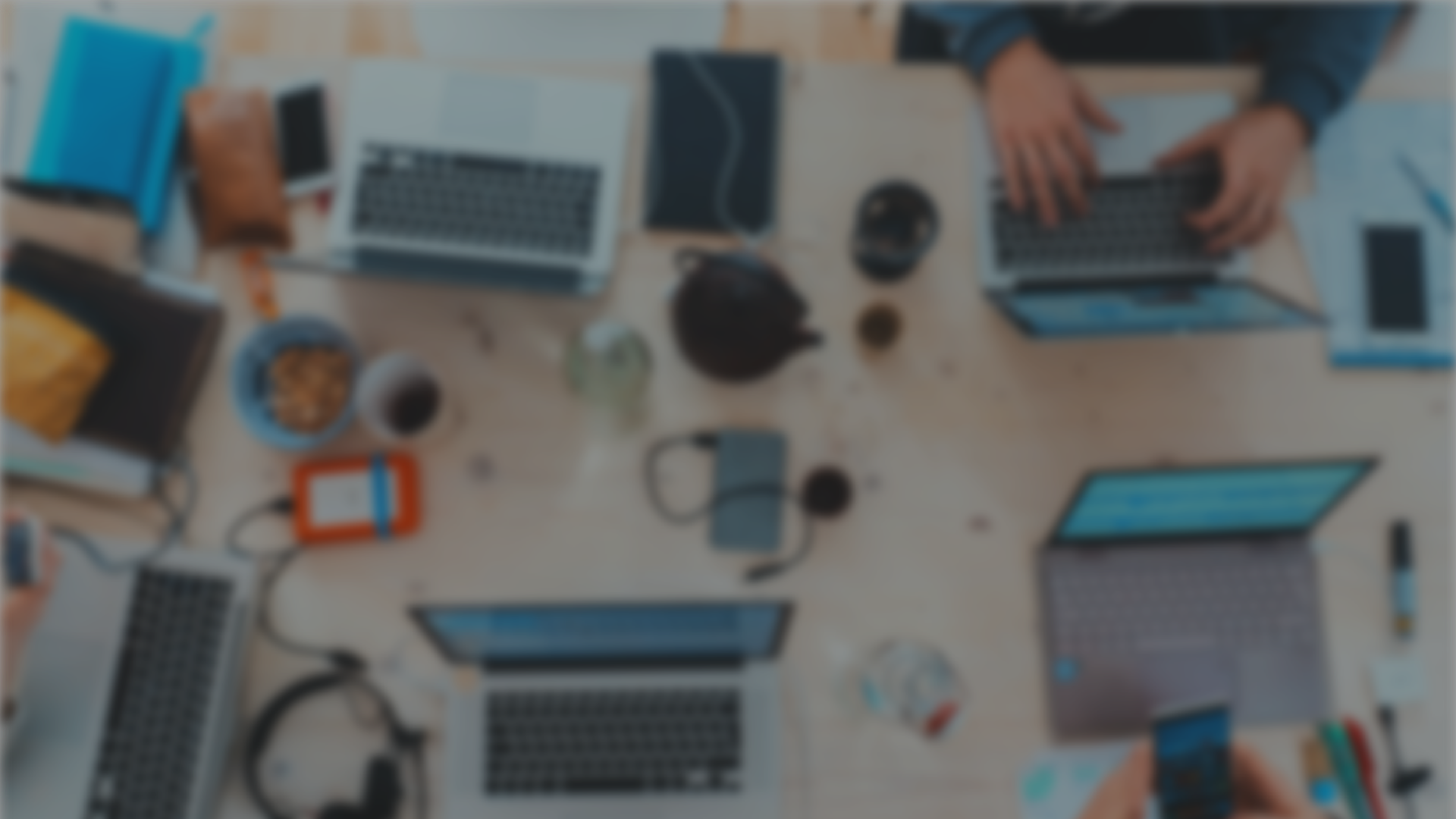 Sprint 7Show and Tell29/11/2023
G Squad
Digital Team
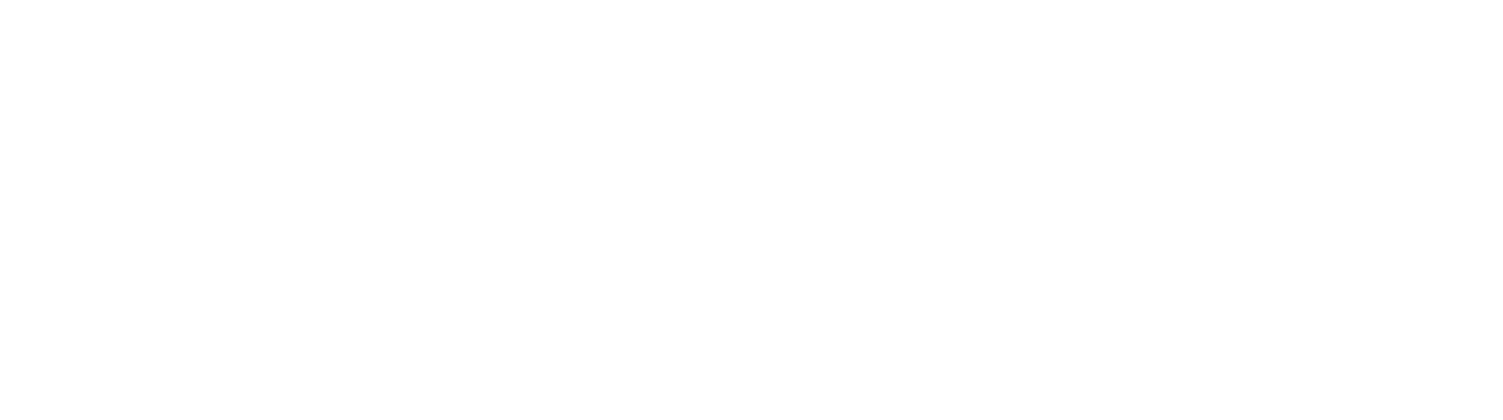 Sprint 7.
Data
[DCE-7656] Refactor the filtering for Channel Data dashboard - Jira (gossinteractive.com)
[DCE-7917] Fix timeouts on Power BI refresh for Garden Waste Data - Jira (gossinteractive.com)

Dashboard
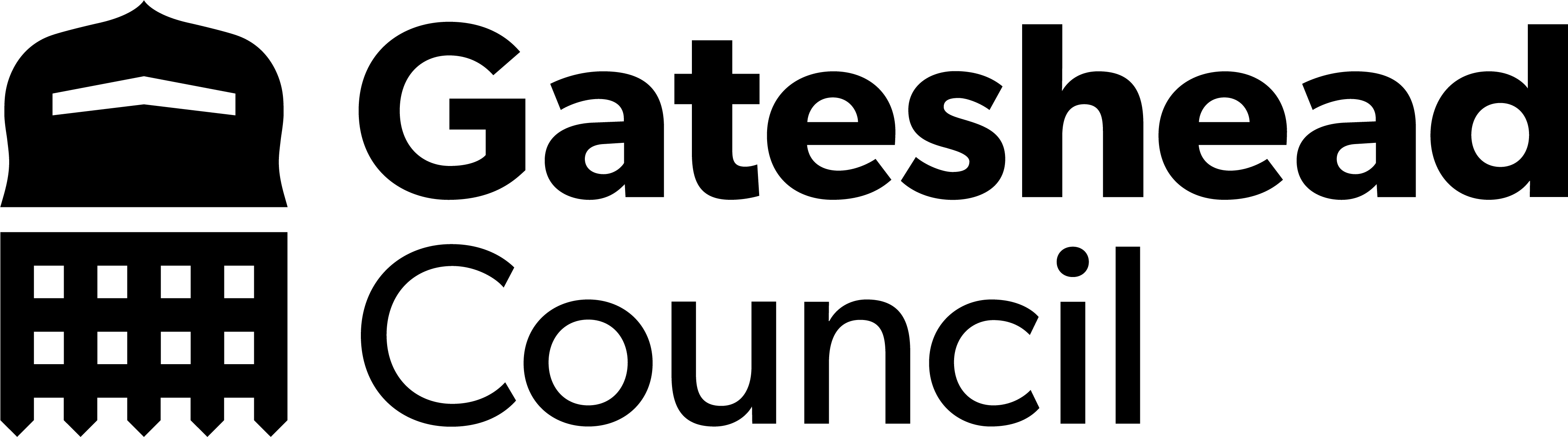 Sprint 7.
Discovery
Business rates change of address discovery
Uptake of Financial Assessments digital process
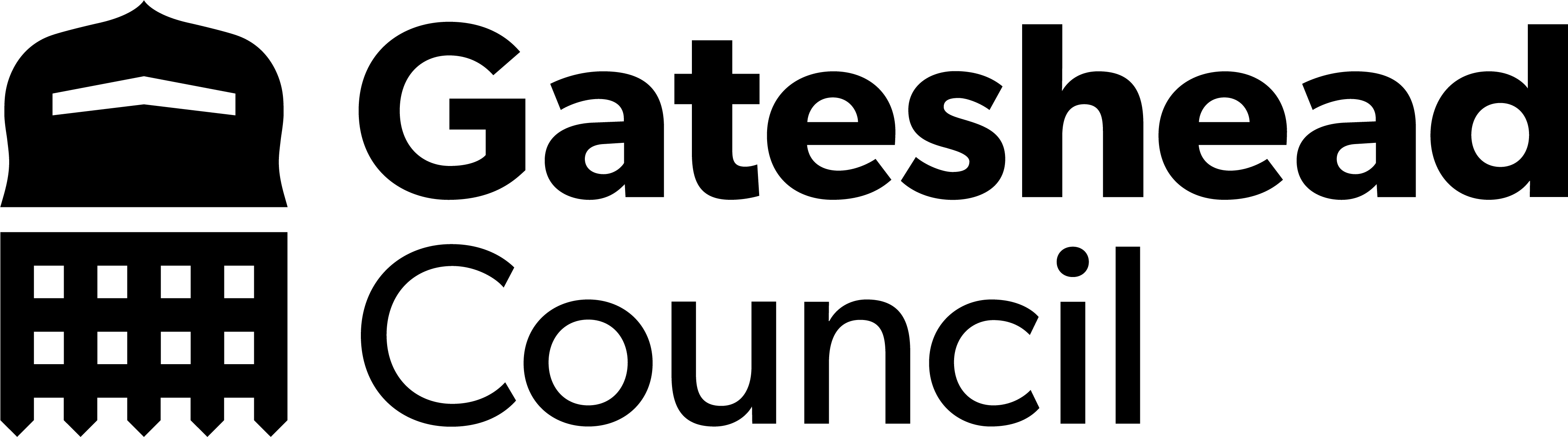 Sprint 7.
Content and wireframing
SEO powerpoint for content team






Crib sheet for Libraries
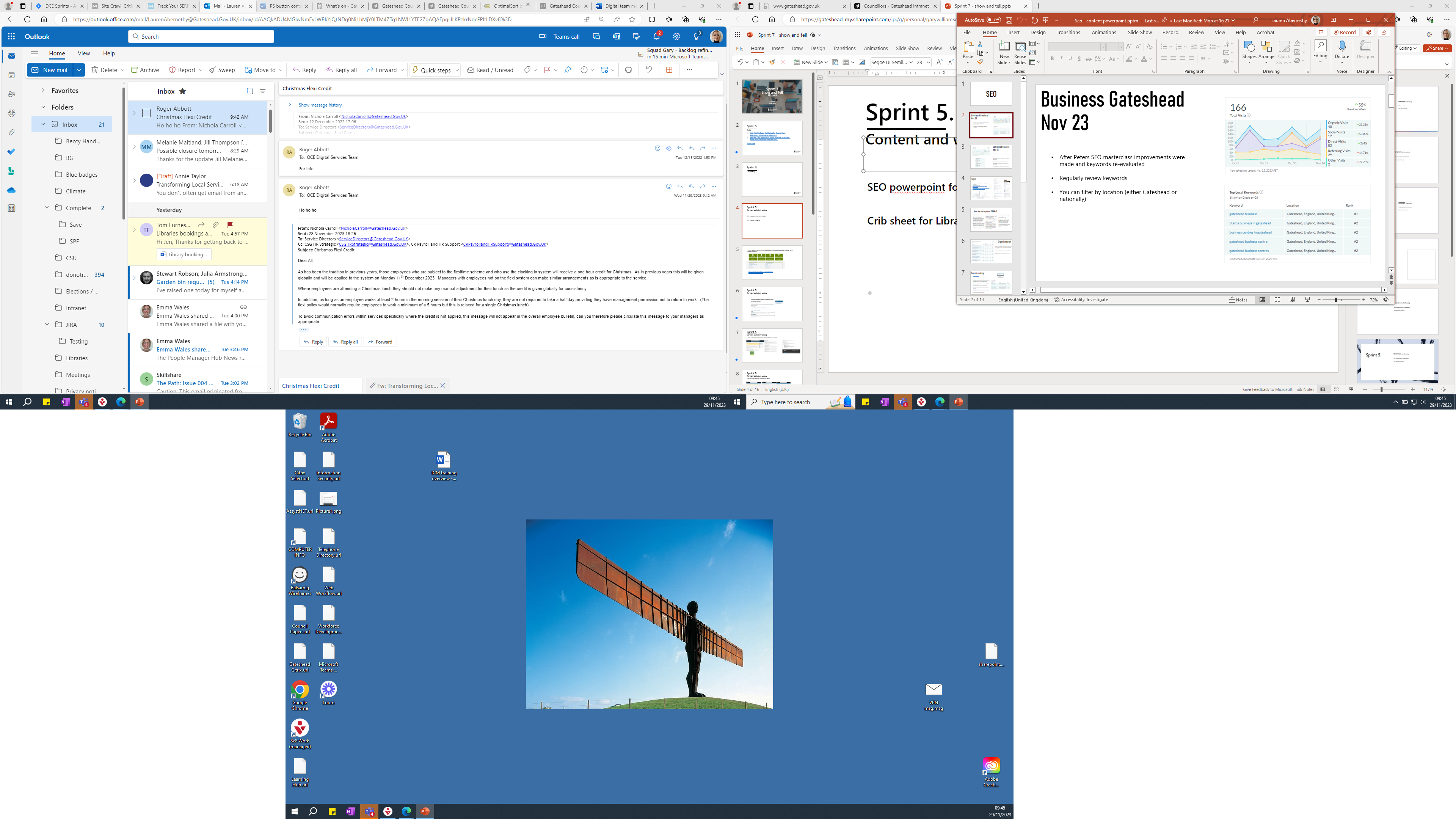 Further improvements to Councillors pages and Employee wellbeing pages on the Intranet live 28/11
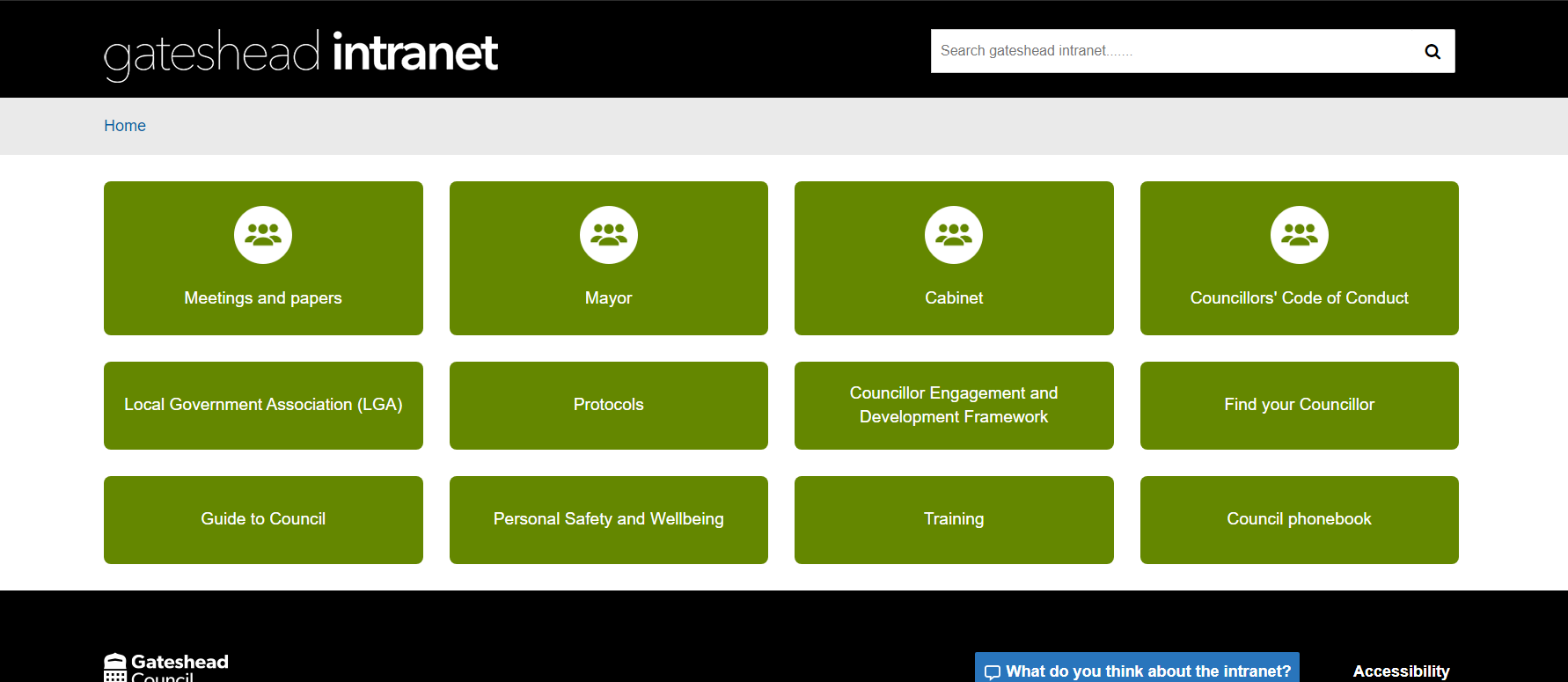 Employee health and wellbeing - Gateshead Intranet
Councillors - Gateshead Intranet
Sprint 7.
Content and wireframing
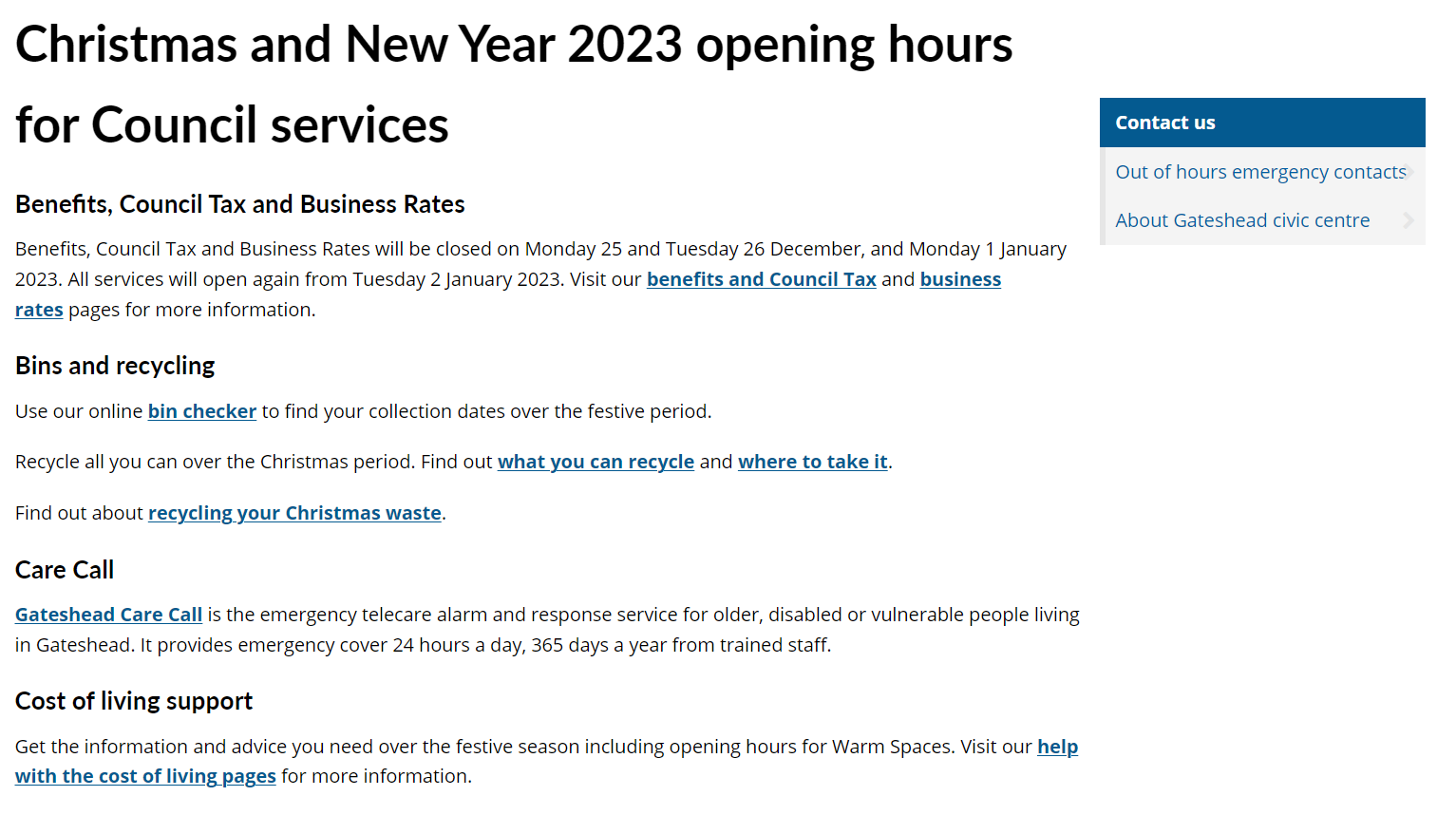 Sprint 7.
Content and wireframing
Public health, stay healthy, current health and wellbeing content
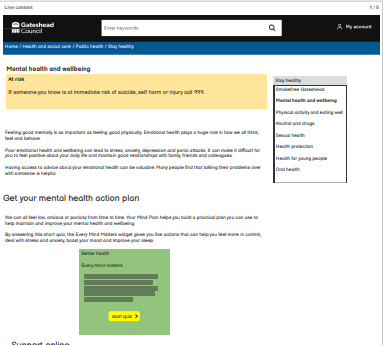 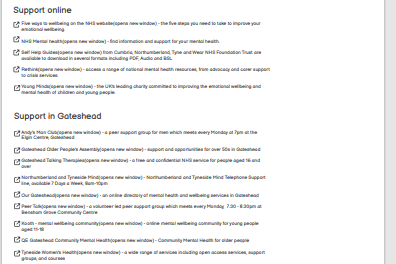 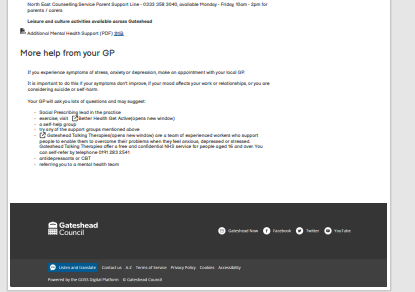 Sprint 7.
Content and wireframing
Streamlined content along with a faceted search list and map
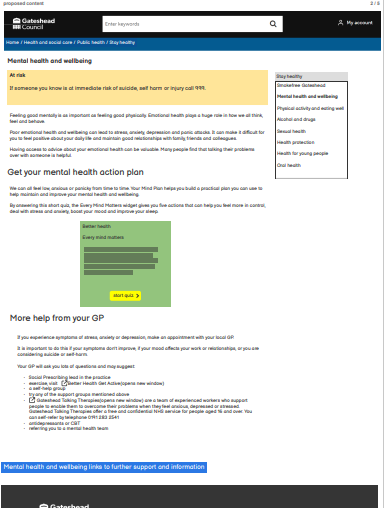 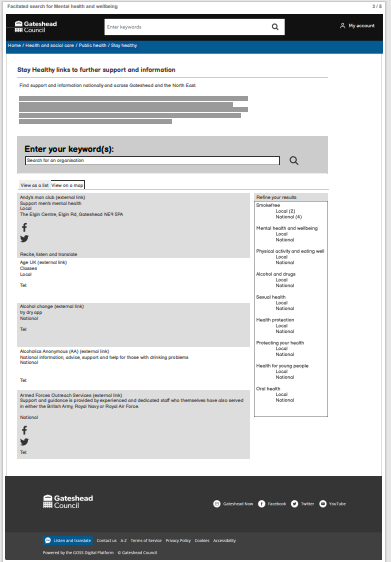 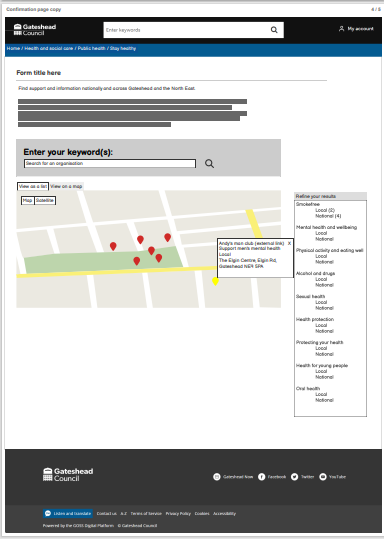 Sprint 7.
Content and wireframing
Organisations and groups listed on Stay healthy content
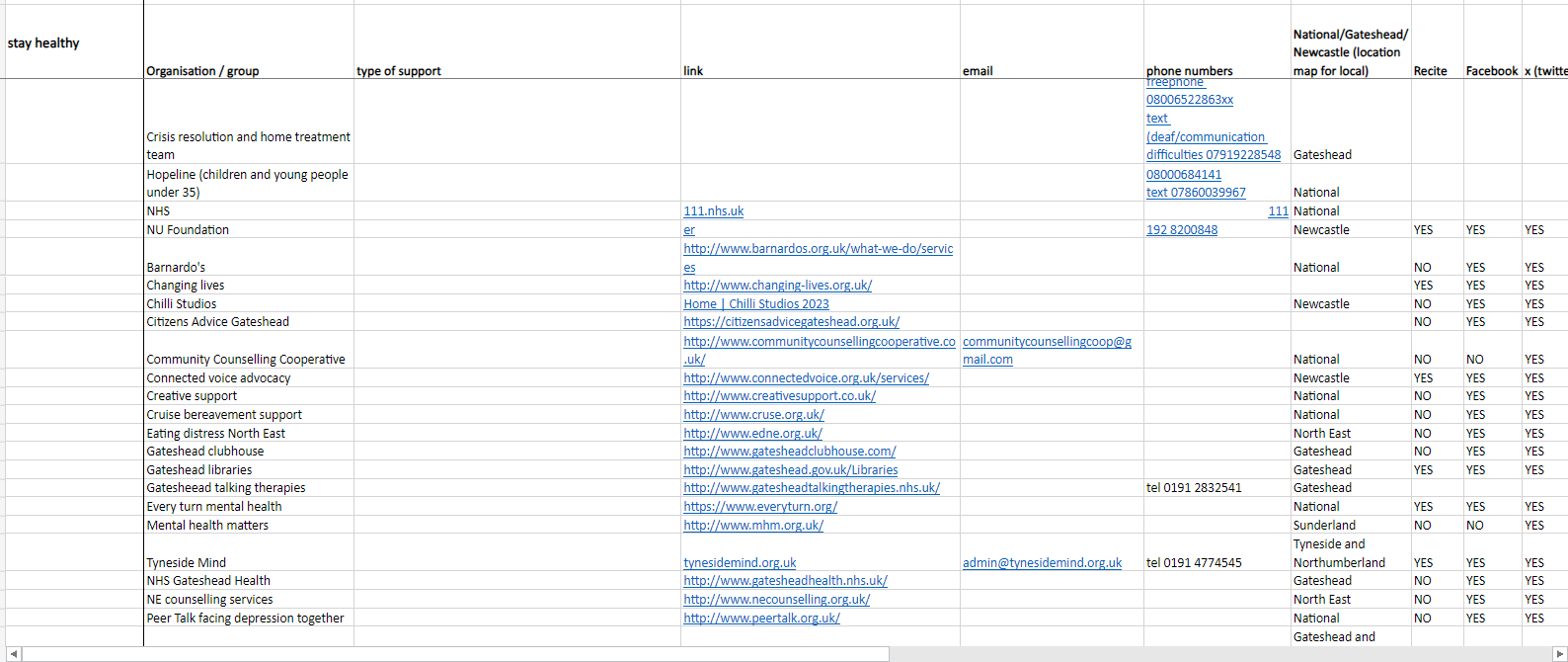 Sprint 7.
Content and wireframing
Public health annual report – Behind the masks 2021
83 pages
12 sections
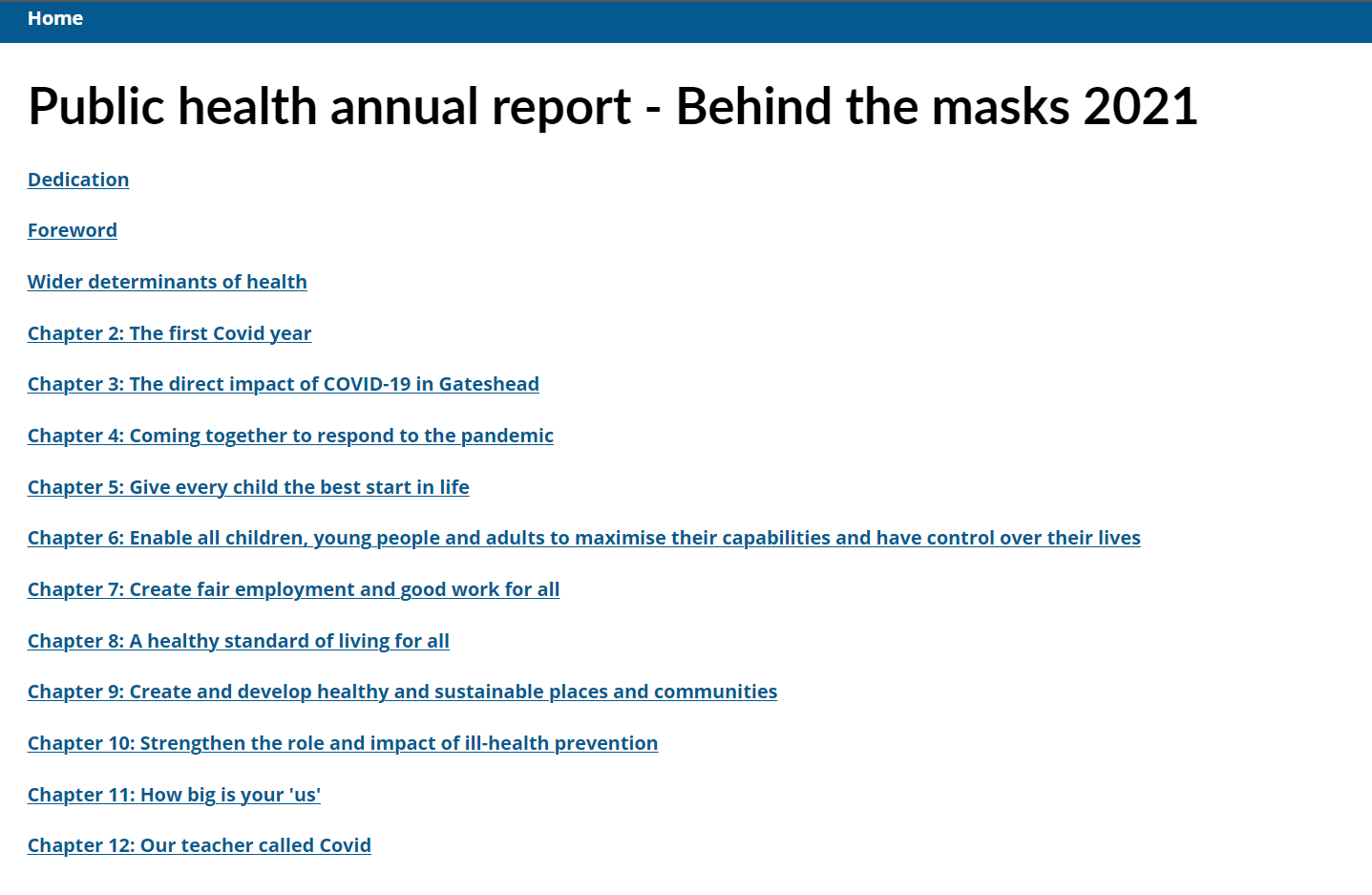 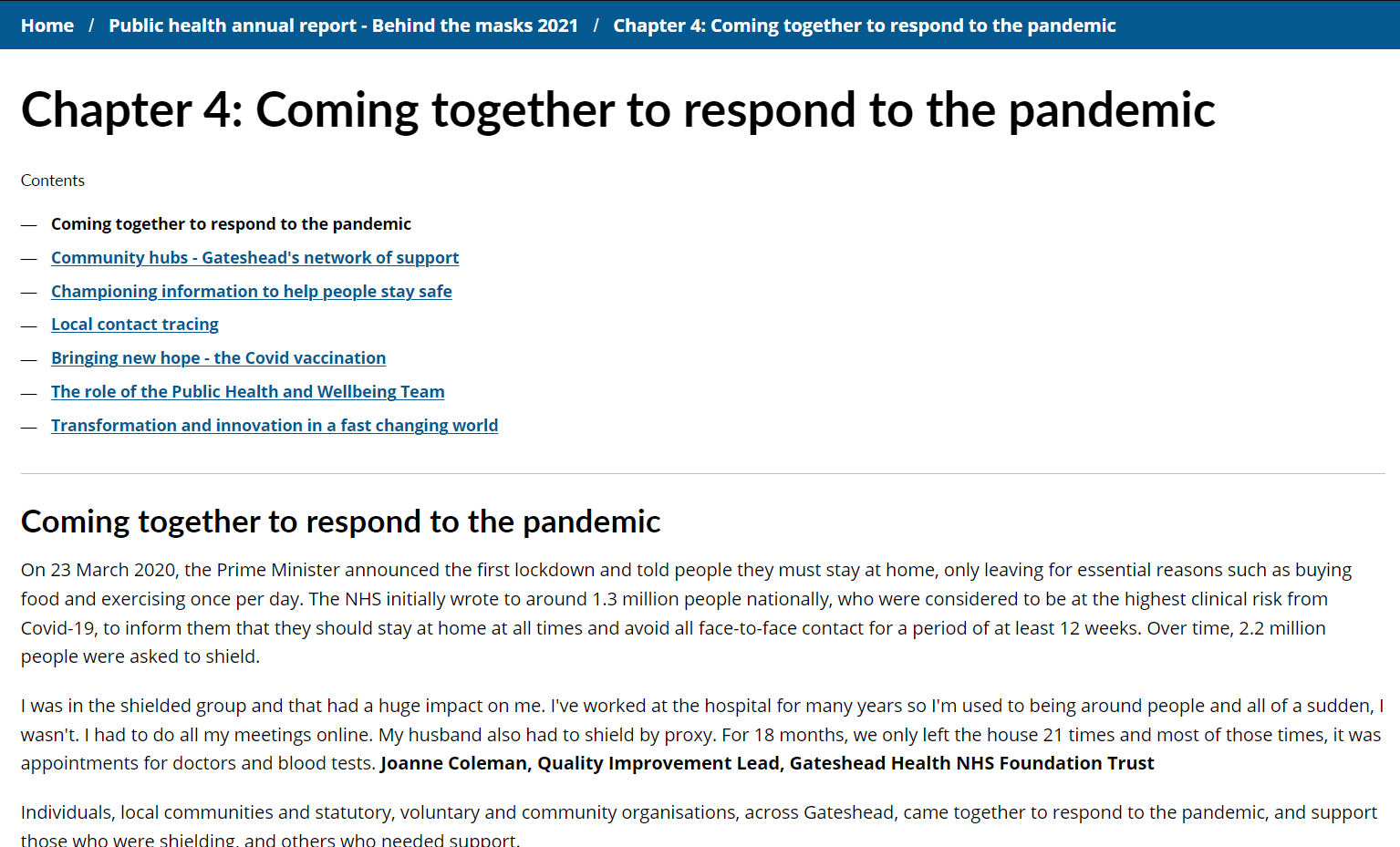 Sprint 7.
Content and wireframing
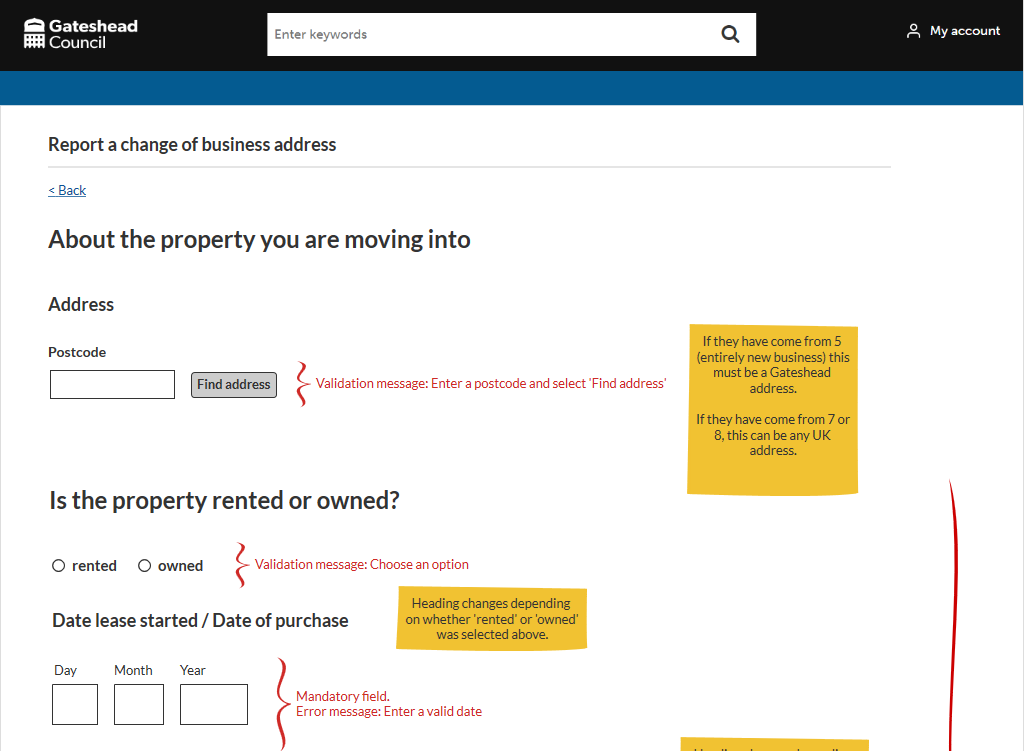 Business rates change of address form wireframe

Lot of logic; several possible customer journeys/scenarios:
New business/business moving into Gateshead
Business moving within Gateshead and keeping old property
Business moving within Gateshead and leaving old property
Business moving out of Gateshead
Business closing altogether

UAT checklist created for the service
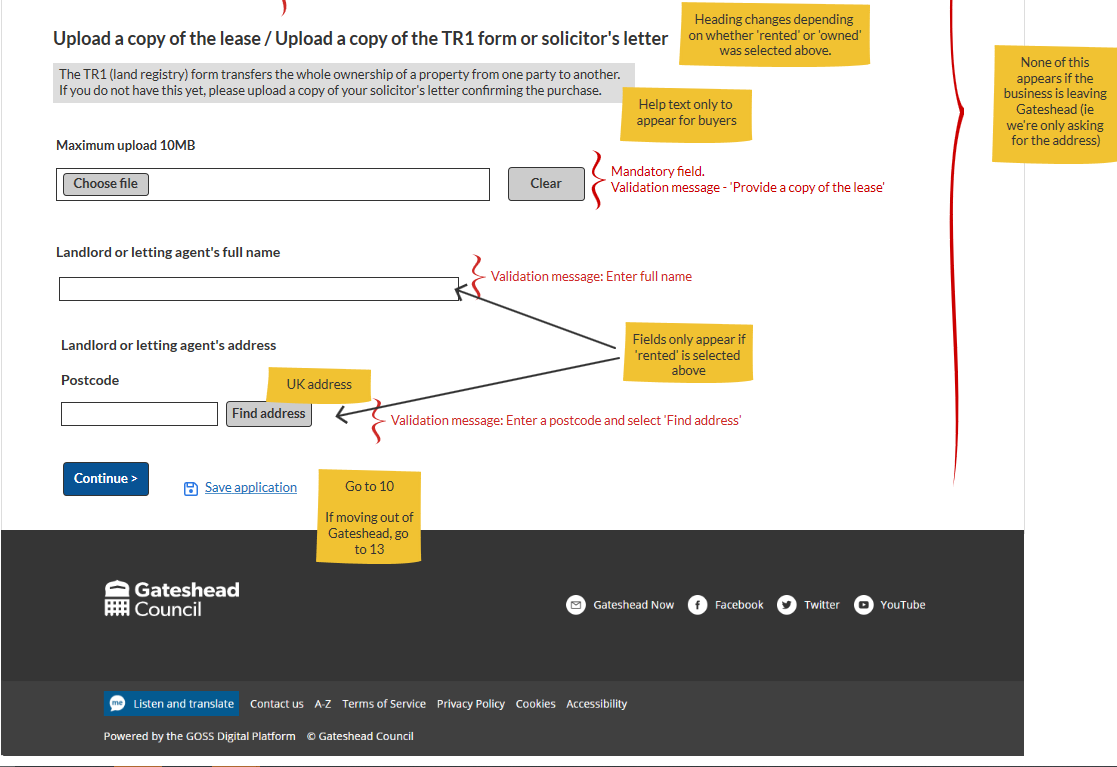 Sprint 7.
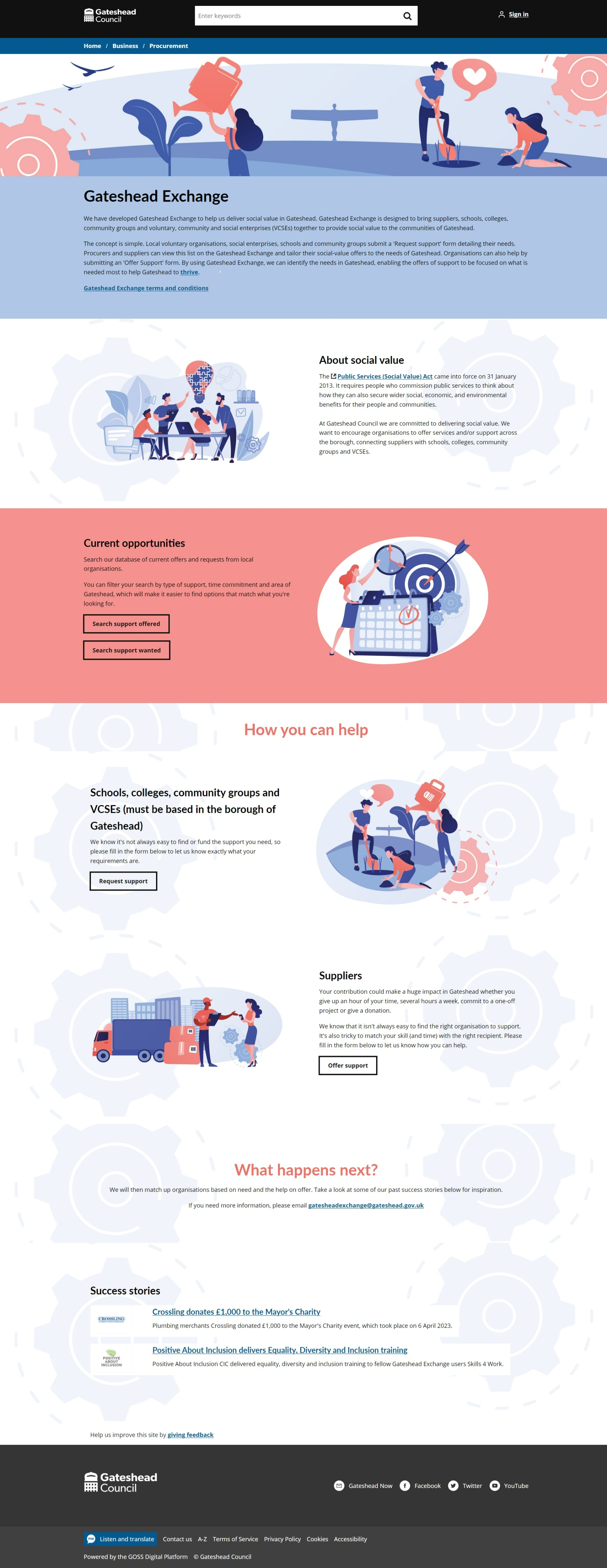 Content and wireframing
Added success story to Gateshead Exchange
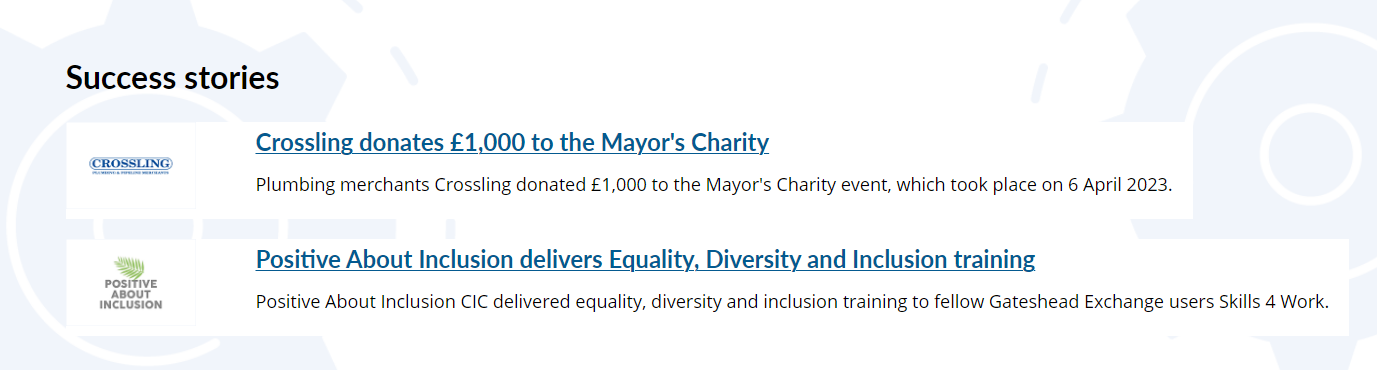 Sprint 7.
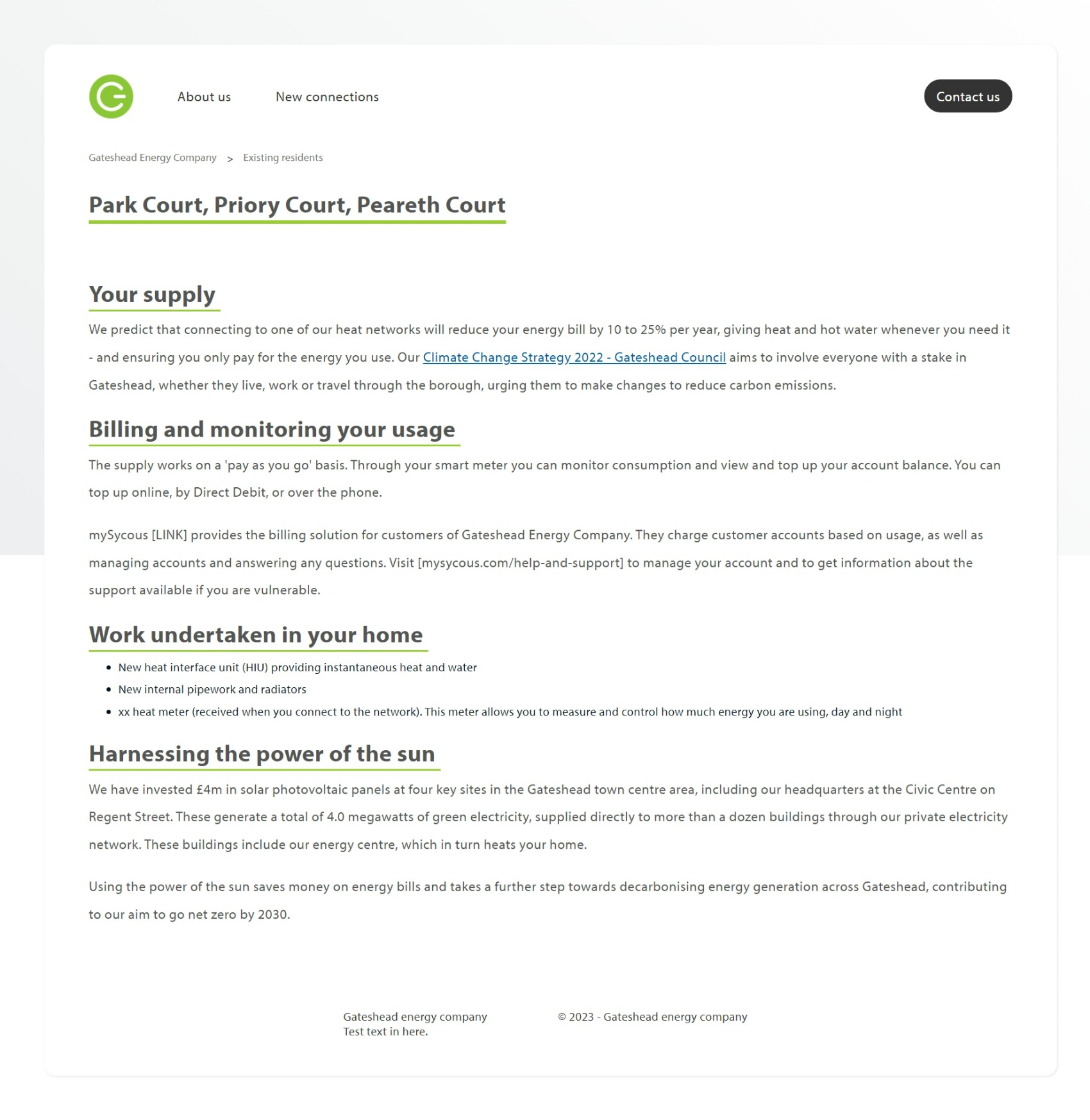 Content and wireframing
Gateshead Energy Company micrositeContent (provided by service) edited and entered into iCM

Snippet of repeated content:
Sprint 7.
Time input R&D
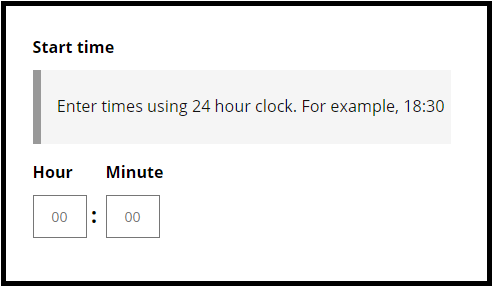 Challenges:
Confusion in time inputs identified by GDS.
Issues include 24-hour vs. 12-hour confusion, Midnight/Noon ambiguity, AM/PM uncertainty, and suboptimal mobile experience for type=time inputs.
Solution:
Clearly define format with example.
Clear labels and specified input format using placeholders.
Autofill leading zeros if omitted.
Display inputted time in 12-hour format, indicating before or after noon.
Validate non-digit characters; limit 2 characters per input.
Improve accessibility with ARIA tags for reading 12-hour format.
Outcome:
Significantly enhances user experience through clear guidelines, auto-filling, 12-hour display, explicit indications, and stricter validation.
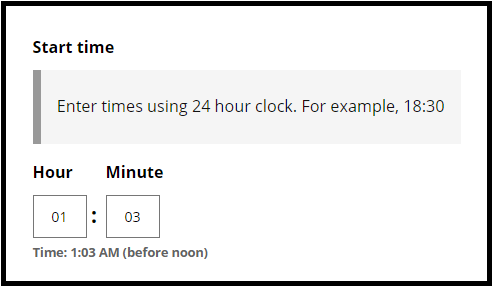 Sprint 7.
Development
Update payment reconciliation endpoint to handle file uploads
Waste Permits. Text change in the form
Indoor Bulky Waste collections - Unnecessary bullet point
Garden Tidy Service form – remove reference to Keelman Homes
Housing complaints form - remove reference to Keelman Homes
Change wording on replace a bin form so bin and bins are used consistently
Pest control appointments - add case reference numbers and View Case button
Skip membership expiry date prompt
Ongoing development of Temporary Traffic Regulation Order process to improve information around closure types, and automatic inclusion of ward, as well as some minor text and logic changes.
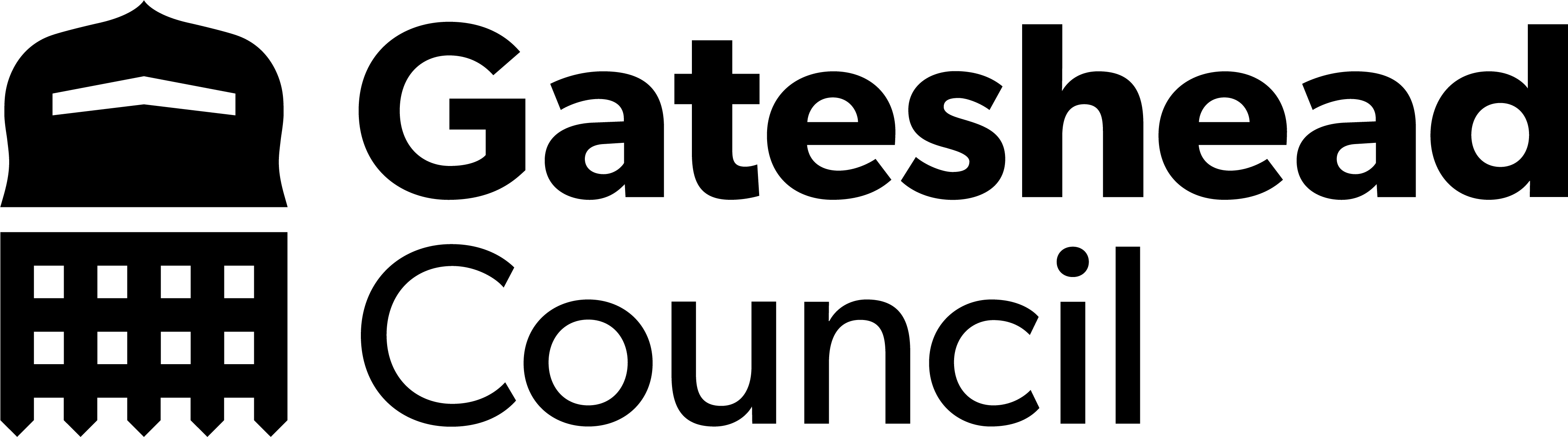 Sprint 7.
What's next?
Council Tax discovery
Scaffolding permits discovery
Business rate change of address form build
Payments  - bug fixes and code tidy
Walk and wheel referral form
Libraries bookings
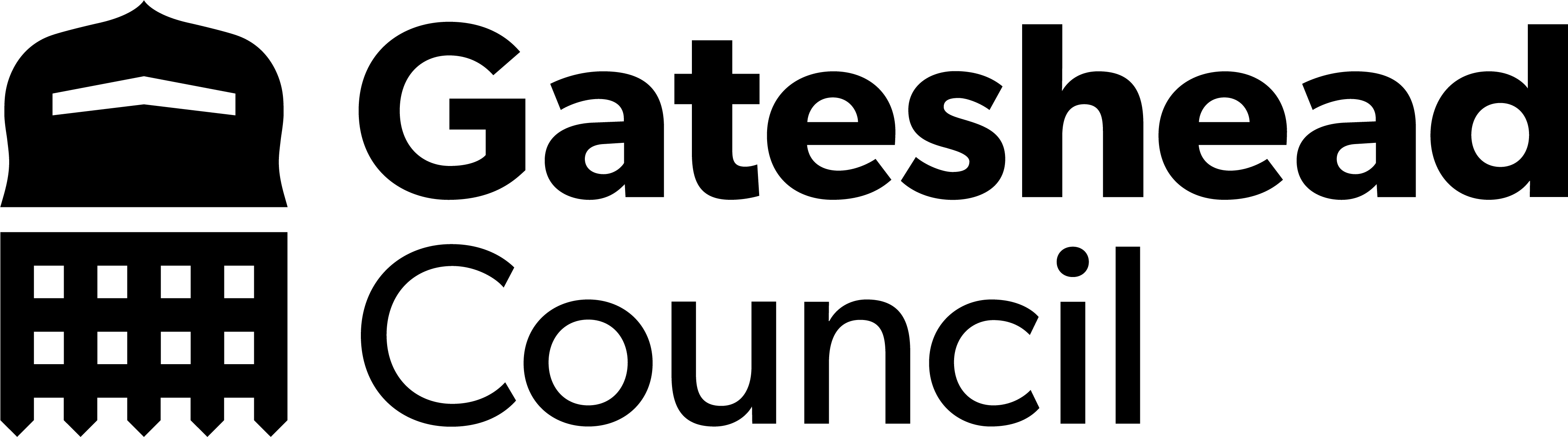 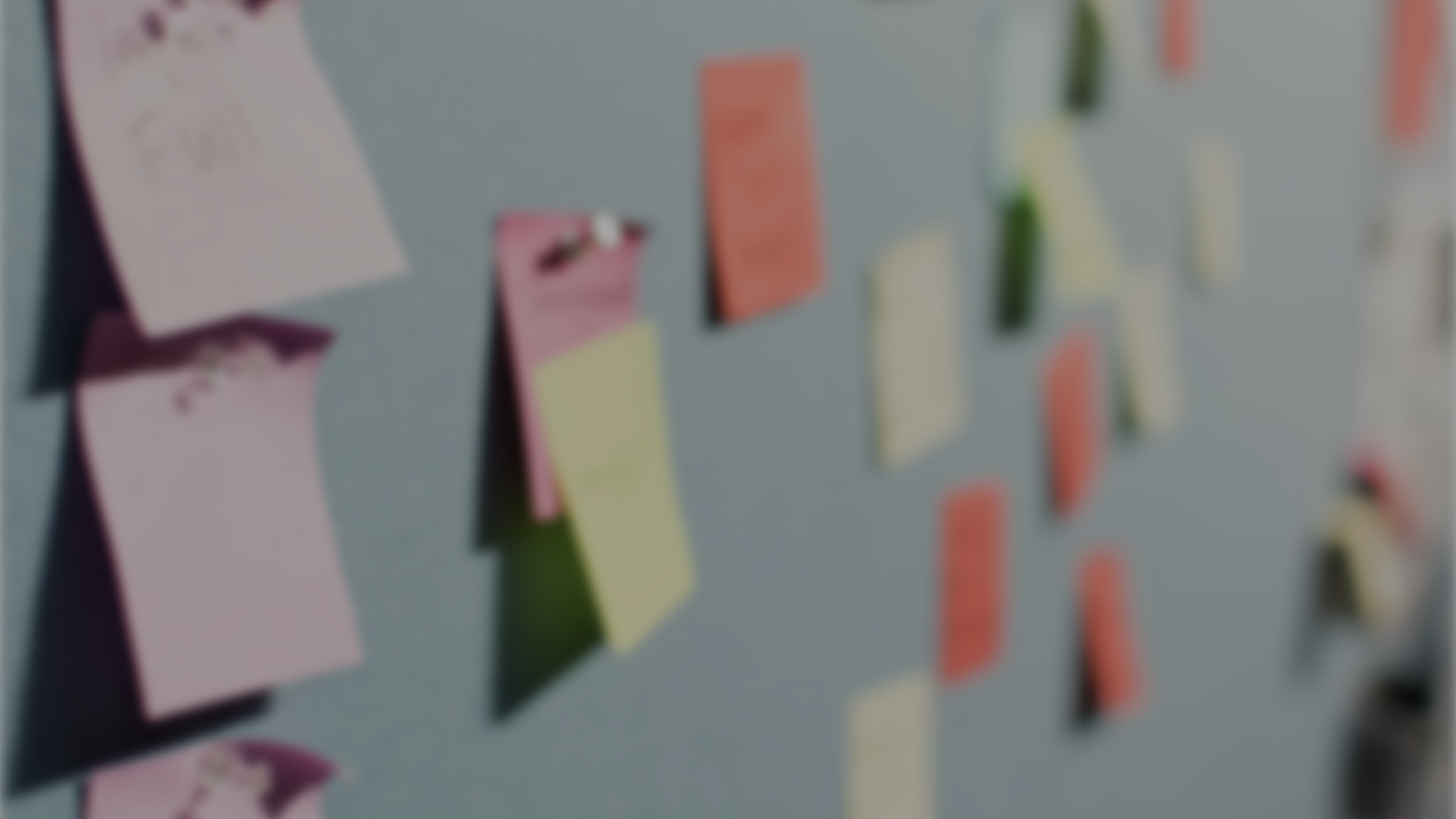 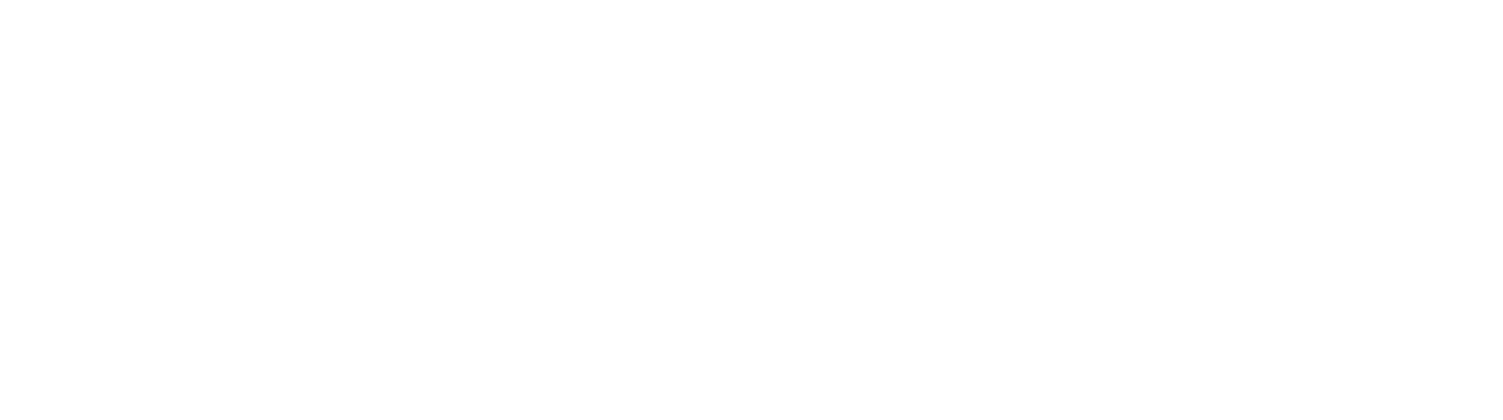